Developing Leaders through Successful  Mentorship
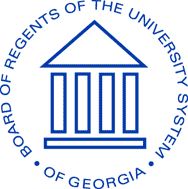 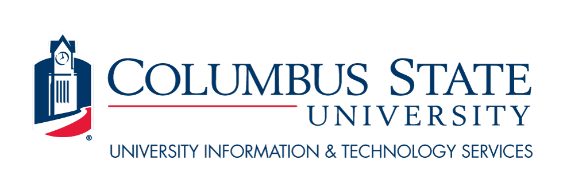 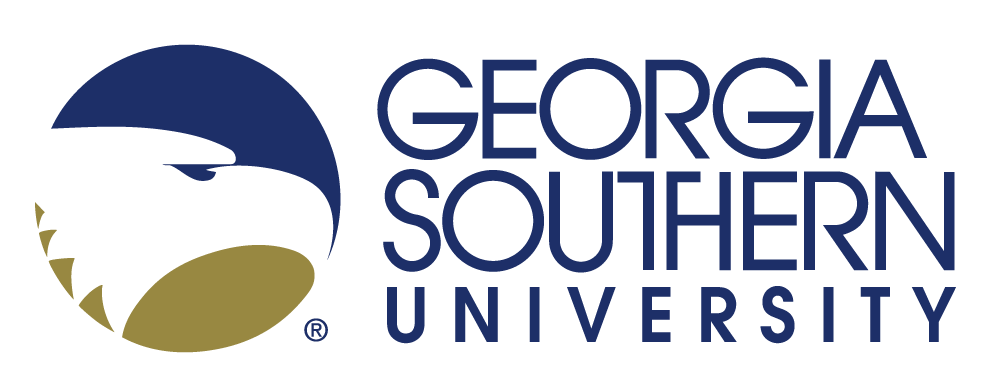 Steven Burrell
Vice President for Information Technology & CIO
Abraham George
Vice President  for Information Technology & CIO
Curtis A. Carver, Jr
Vice Chancellor and CIO
The Purpose
Developing leadership through mentorship successfully develops leaders to the forefront of IT management, while building self-esteem, trust, and respect.  Mentorship provides an active platform for team members to have candid discussion and social dialog creating an atmosphere of trust, creativity and innovation.
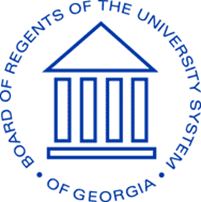 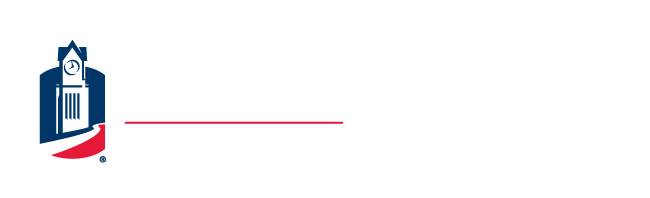 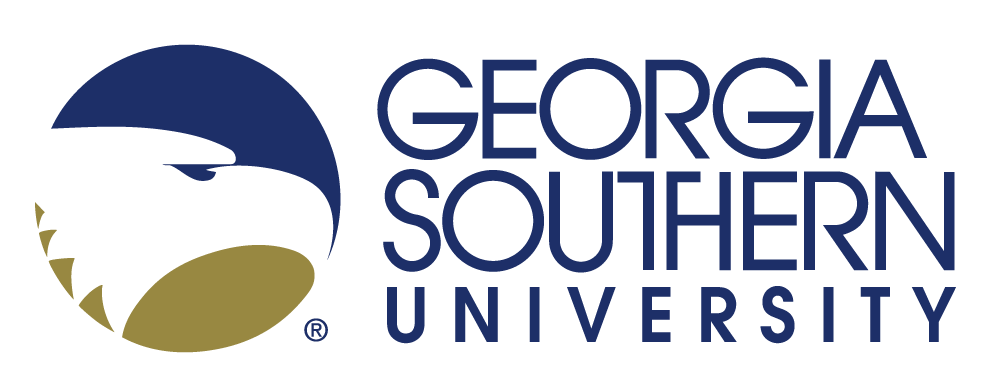 Getting started
What are the benefits of a Mentorship Program?
Why should OCIO/ITS implement a Mentorship Program?
How do we begin?
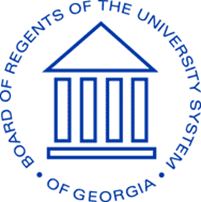 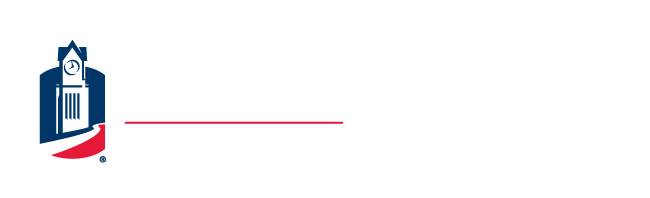 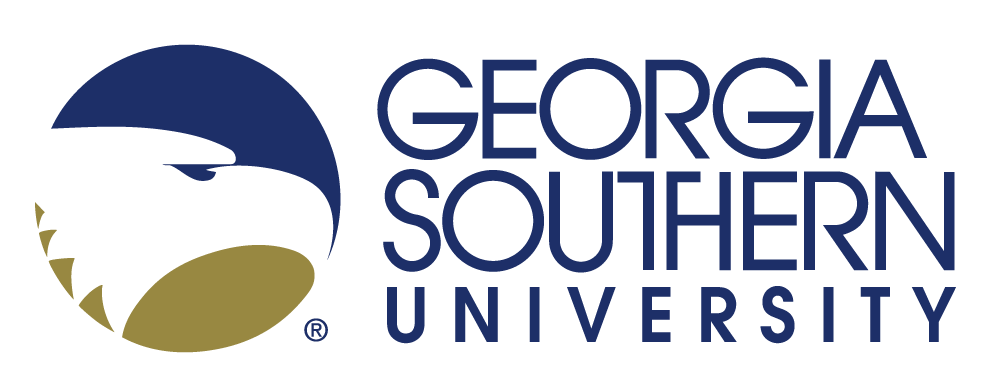 Mentorship Program Benefits
Develops IT leaders for today and tomorrow
Encourages staff to be more proactive and knowledgeable about managing their careers
Aligns with core services and values
Contributes to recruitment and retention
Promotes cross-group and inter-generational knowledge sharing
Opportunity to shadow a leader from another department
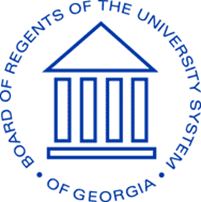 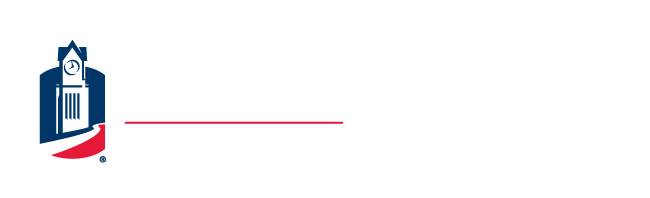 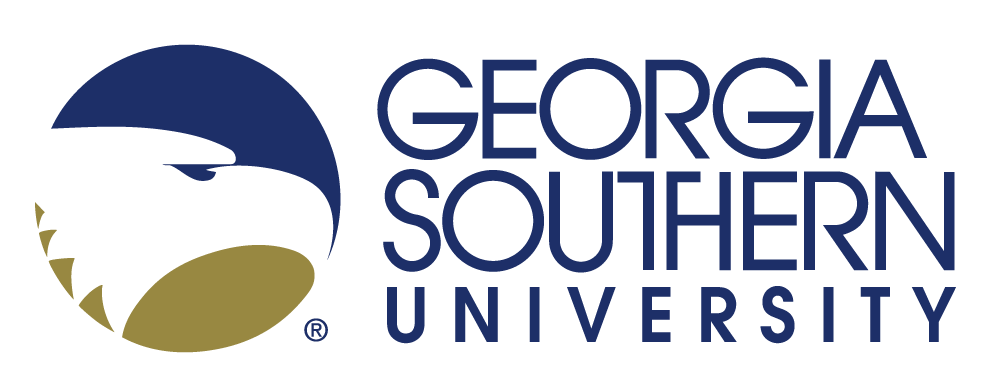 Workforce Management
The Mentorship Program is an integral part of the VP/CIO Workforce Management strategy
It supports the development of a Learning Organization and gives opportunity for continuous improvement
It will be supplemented by separate Training and Development and Leadership Training programs
Recognizing staff/team members for their accomplishments (timely)
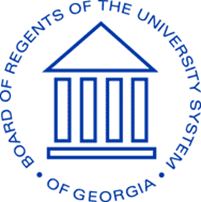 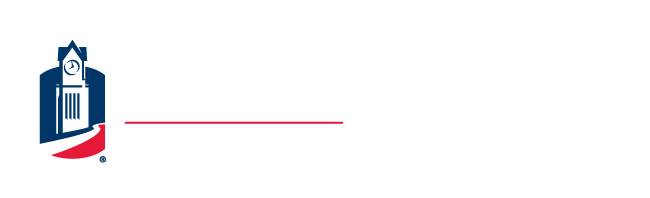 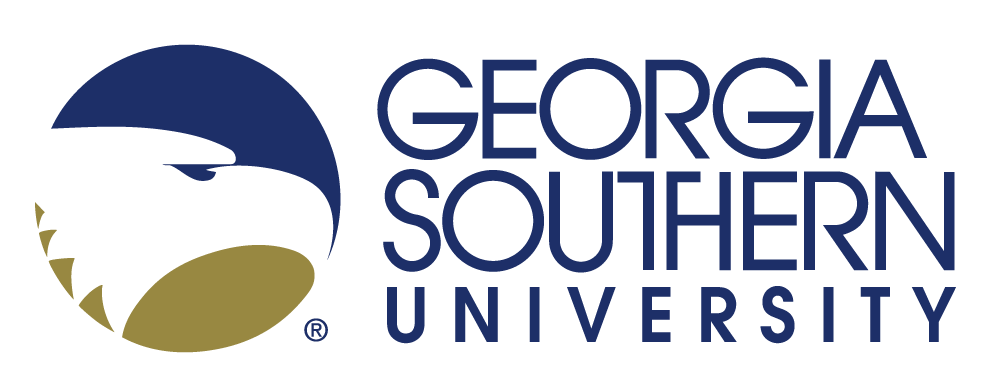 Roles and Responsibilities
VP of IT/CIO as “Champion” of the Program
Maintain Program Documents
Process and Retain Partnership Documents
Accountable for Program’s Long Term Success

Program Advisory Council as administrators 
   of the Program

Approve Individual Partnerships
Track Partnerships’ Progress
Identify Opportunities for Improvement
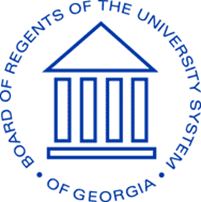 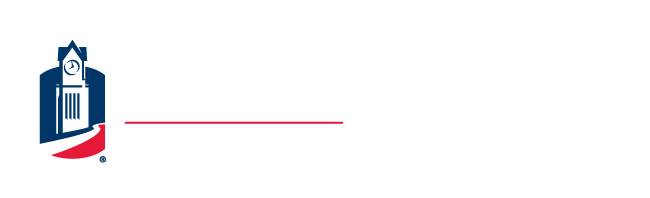 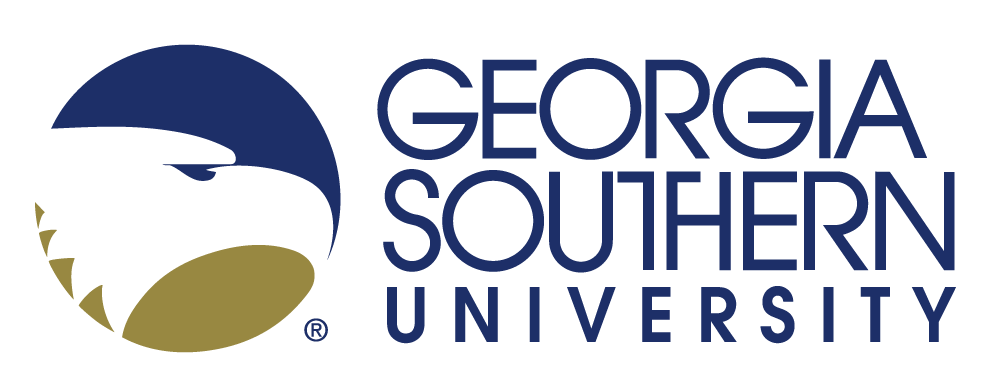 Leadership through MentorshipGoals and Metrics
Goal

Improve Staff Retention
     Improve Staff Skills
The improvement in performance evaluation metrics (after) 
Developing sense of belonging


Metric

Mentorship Program participation
The percentage of participants who stay with the organization and their years of service as compared to non-participant staff
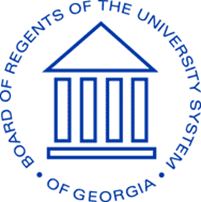 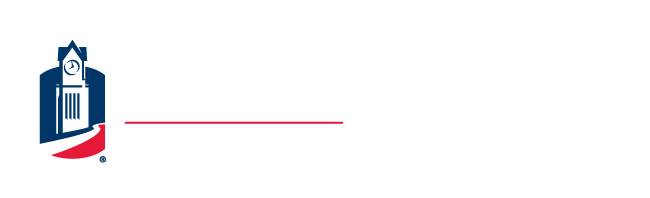 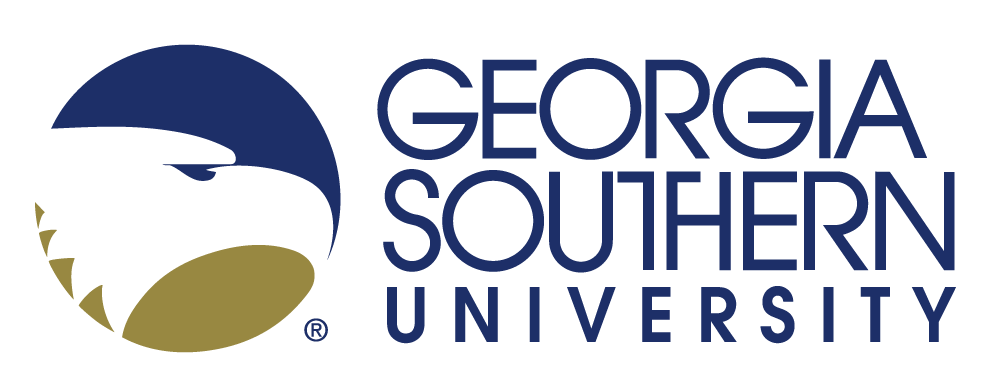 Leadership through Mentorship
Goal
Interdepartmental Communication and Networking
Continued Education and Professional Participation
Opportunity to be part of institutional committees








Metric
Measure the efficiency of work processes that cut across internal departments/groups and then track the improvement to productivity in those processes
Track the participants who have: Attended or presented at a professional conference or meeting, published a paper, received a certification, etc.
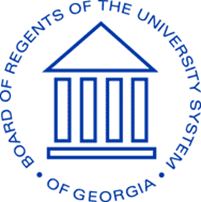 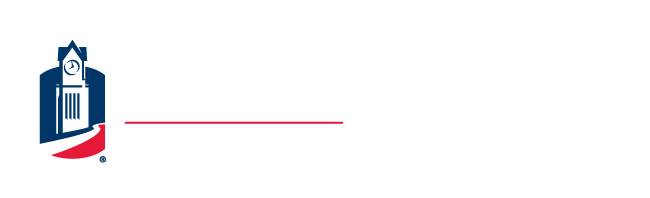 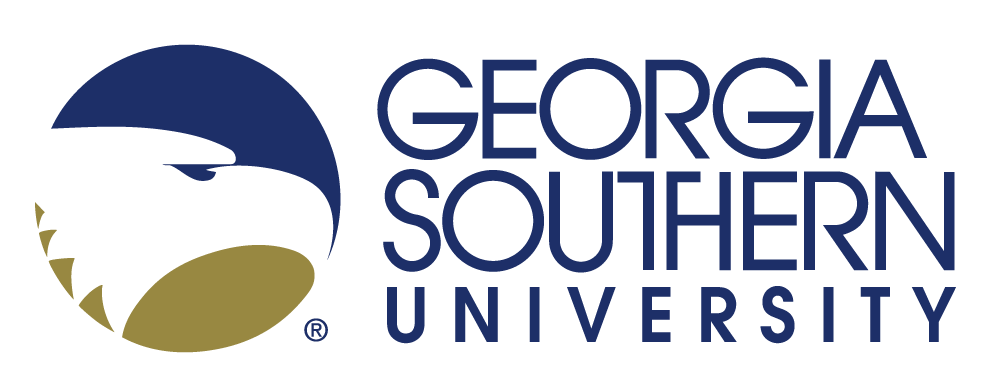 Program Process
Individual seeks Supervisor approval and submits Program Initial Interest Document
All employees must have an individual annual training plan completed with the supervisory approval 
Attend a “Meet and Greet” networking event
Mentor and Protégé self select and begin formal partnership
Together they develop Individual Development Action Plan for the Protégé (IDAP)
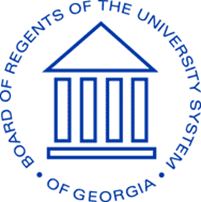 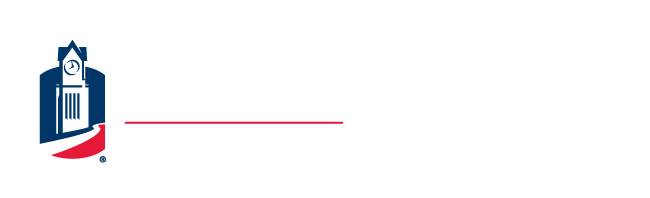 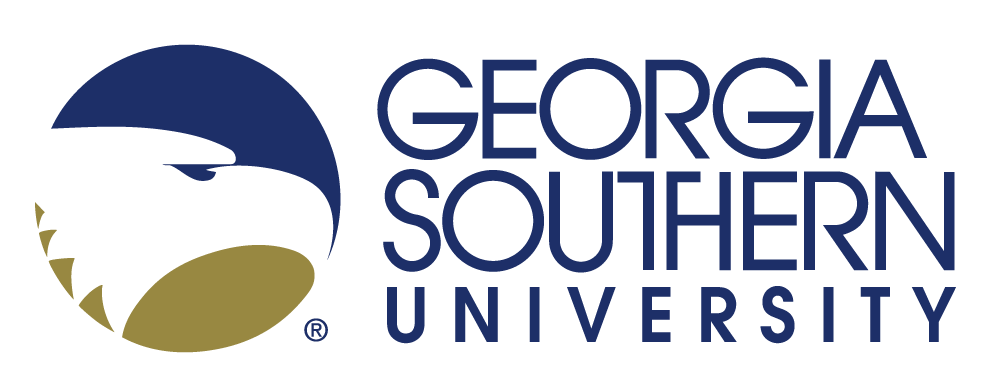 Case studies
Columbus State University
Georgia Southern University
Information Technology Services, University System of Georgia
Columbus State University
12 Protégé (Managers and staff)
10 Mentors (Executive Directors, Dean, VP)
Mentors and Protégé are paired not only from the same institution but also paired with other USG partner institutions
Staff/Managers are selected for both in technical and with business functions
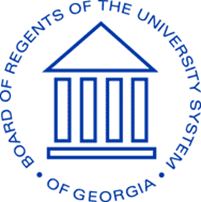 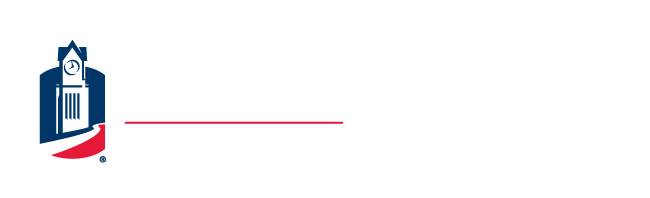 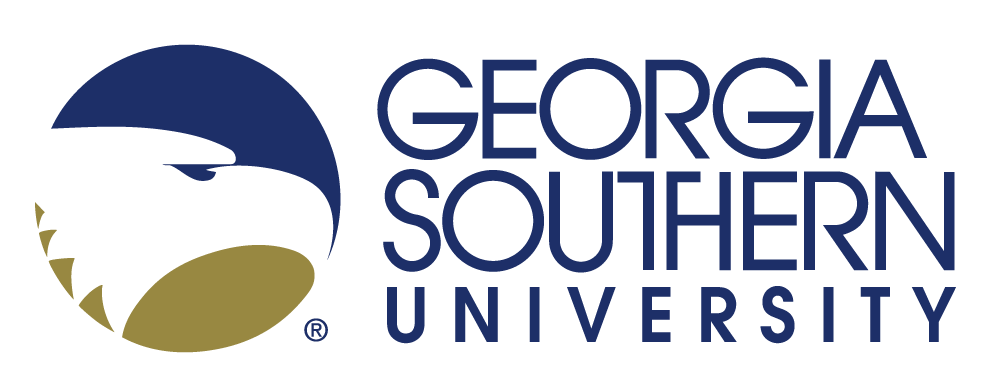 Georgia Southern UniversityEagle Leadership                    Eagle Mentors
Personality & Leadership Traits
Building Trust & Effective Teams
The Law on Employee Management
Handling Conflict & Criticism
Improving Communication Skills
Practical Problem-Solving and Decision-Making
Developing People: Coaching, Counseling, and Training
High Impact Leadership
Guest speaker on leadership
Eagle Leaders Social events
President/VP discussion round table
Graduation Video Reflection
Reinforce culture (Large Scale - Small Feel)
Knowledge transfer, and integration of system boundaries.
Perspectives from experience for judgment, discretion and “soft skills” in order to be effective.  
Shape the workforce of the future in an intentional, deliberate way to meet the University’s strategic goals and objectives.
Unstructured learning for employees assuming new or expanded responsibilities
Identification of talent and development of organizational leadership.
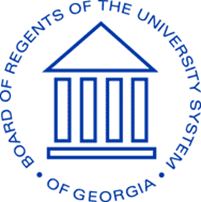 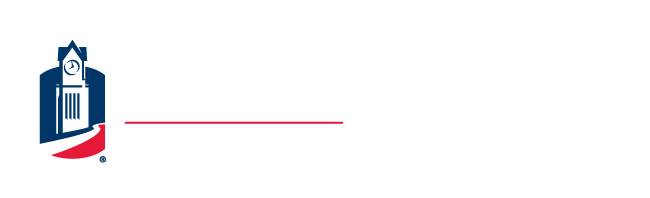 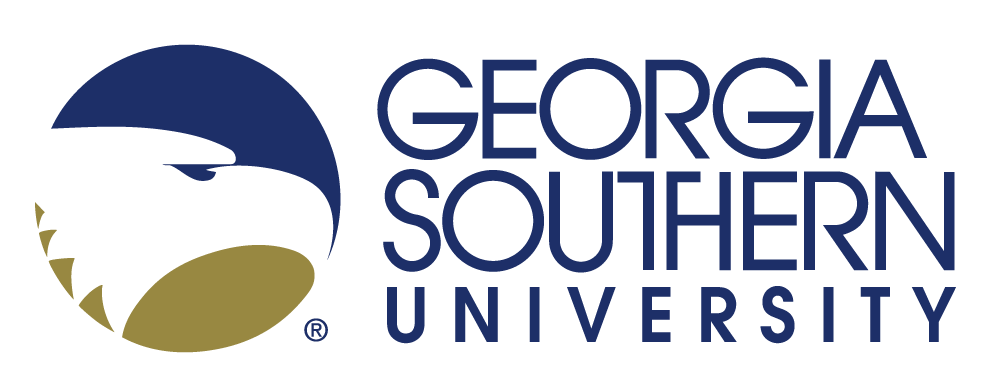 Questions and Answerswith the Panel
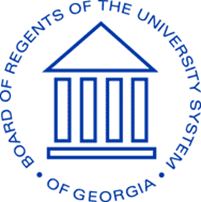 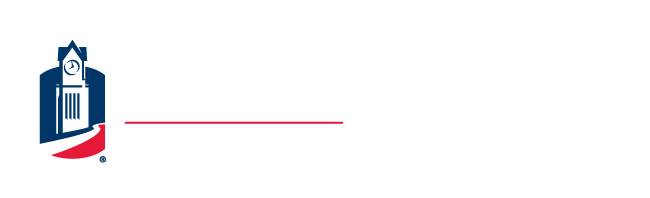 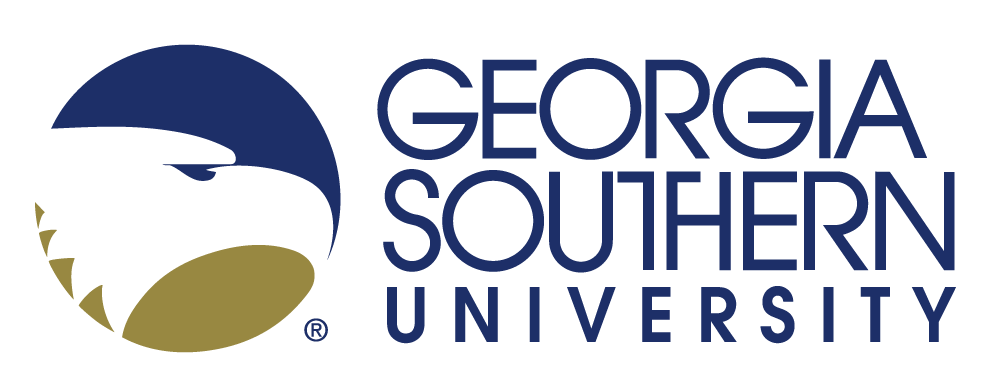